XVIII domingo del Tiempo Ordinario
LA AVARICIA ESCLAVIZA
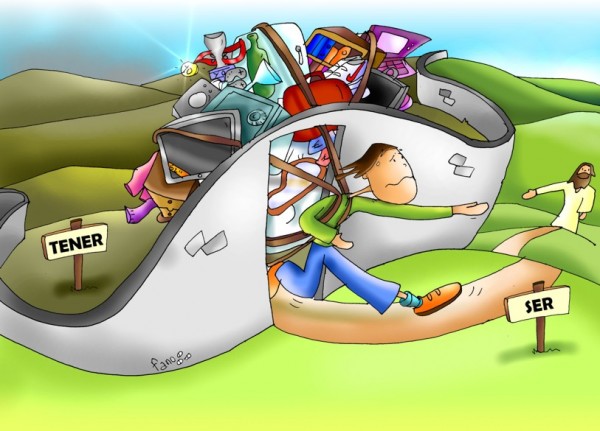 Ven a la fiesta.
VEN A LA FIESTA,ES EL MOMENTO DE
REZAR Y DE CANTAR.
HOY CELEBRAMOS QUE EN NUESTRAS VIDAS
DIOS VIVIENDO SIEMPRE ESTÁ.

Ven a la fiesta a participar
Nos hace falta tu calor.
Jesús te invita para celebrar su amor.
Atento tú estarás a responder por eso...

VEN A LA FIESTA,ES EL MOMENTO DE
REZAR Y DE CANTAR.
HOY CELEBRAMOS QUE EN NUESTRAS VIDAS
DIOS VIVIENDO SIEMPRE ESTÁ.
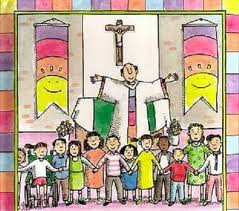 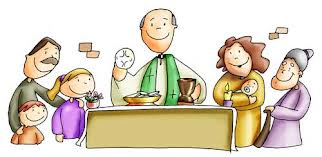 Ven a la fiesta para recordar
Milagros que renacen hoy:
Jesús hoy viene para con todos estar
Y su vida y su cruz es nuestra luz por eso…
VEN A LA FIESTA,ES EL MOMENTO DE
REZAR Y DE CANTAR.
HOY CELEBRAMOS QUE EN NUESTRAS VIDAS
DIOS VIVIENDO SIEMPRE ESTÁ.

Un cielo nuevo hoy vamos a hacer:
amigos, comunidad.
Puertas abiertas queremos siempre tener.
Todos pueden entrar a compartir por eso...
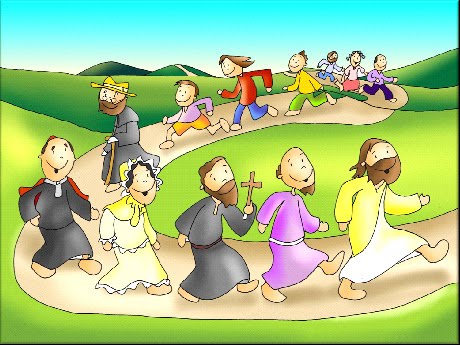 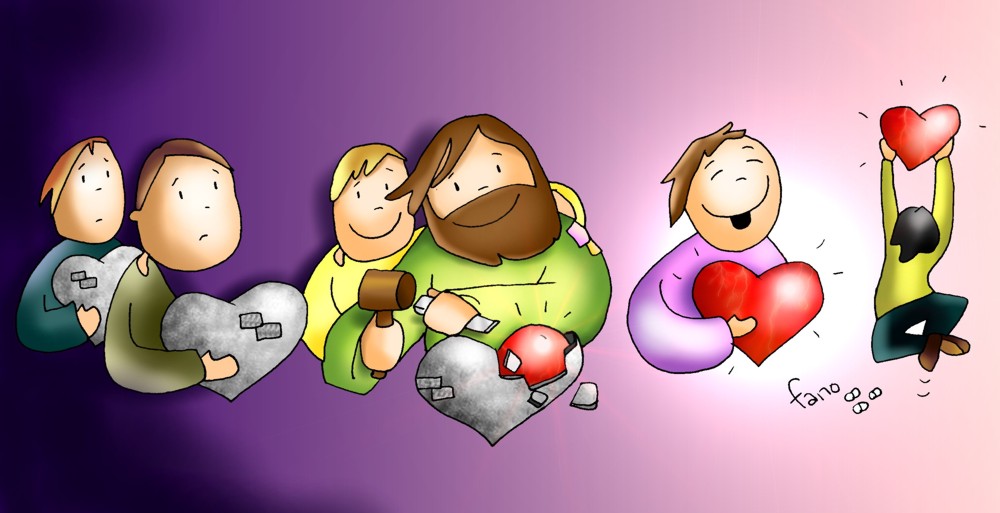 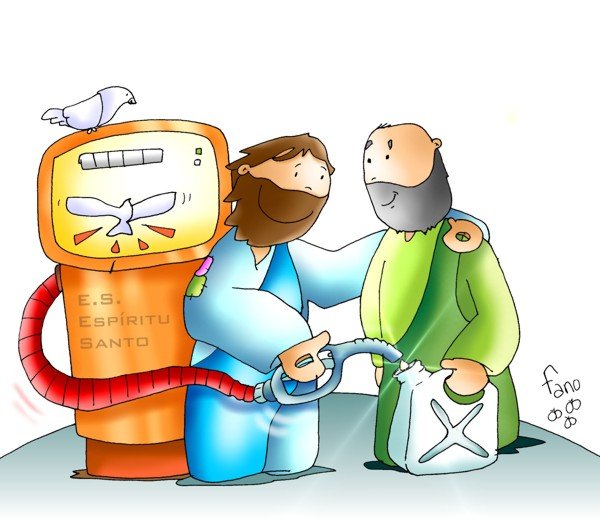 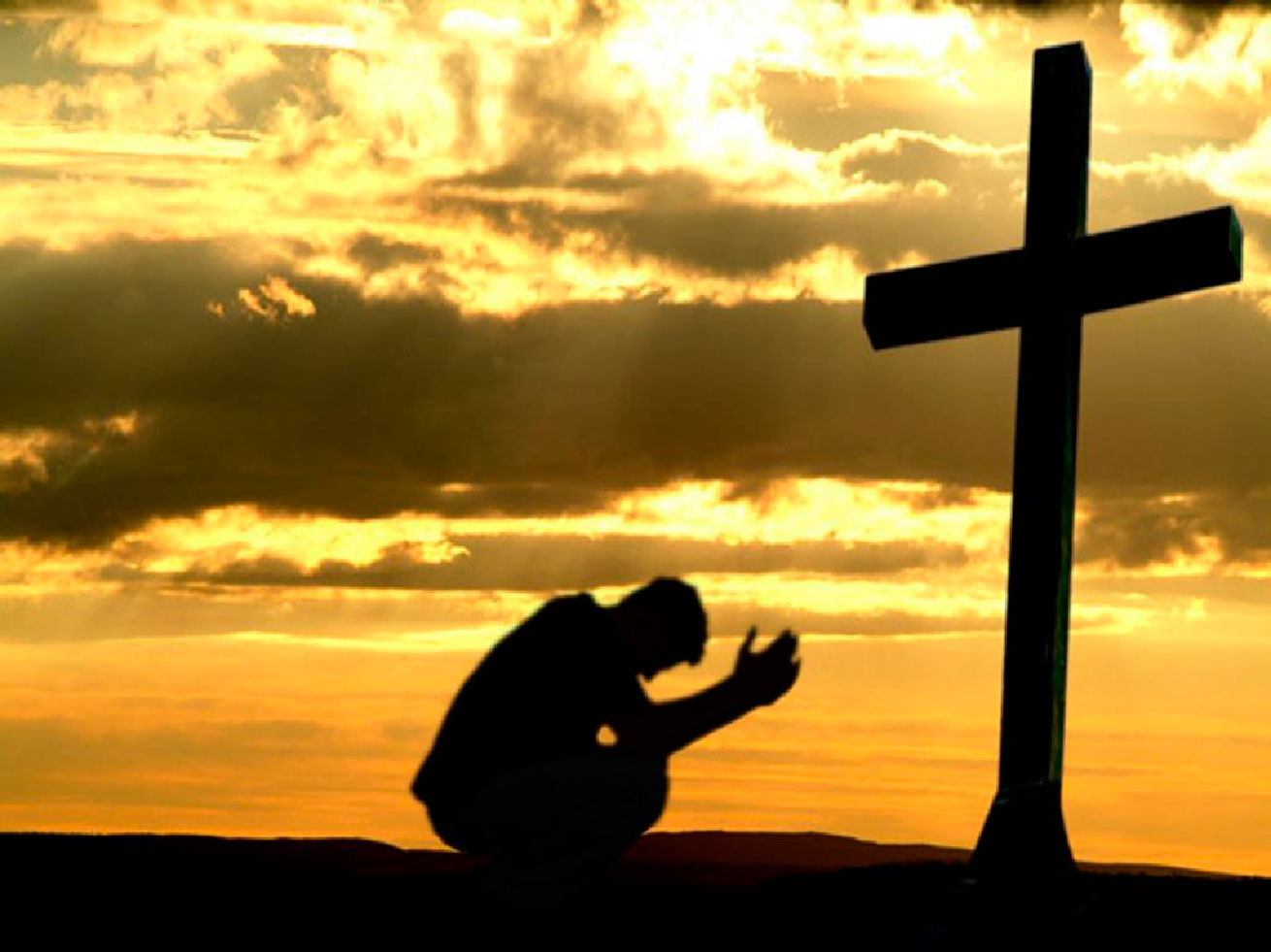 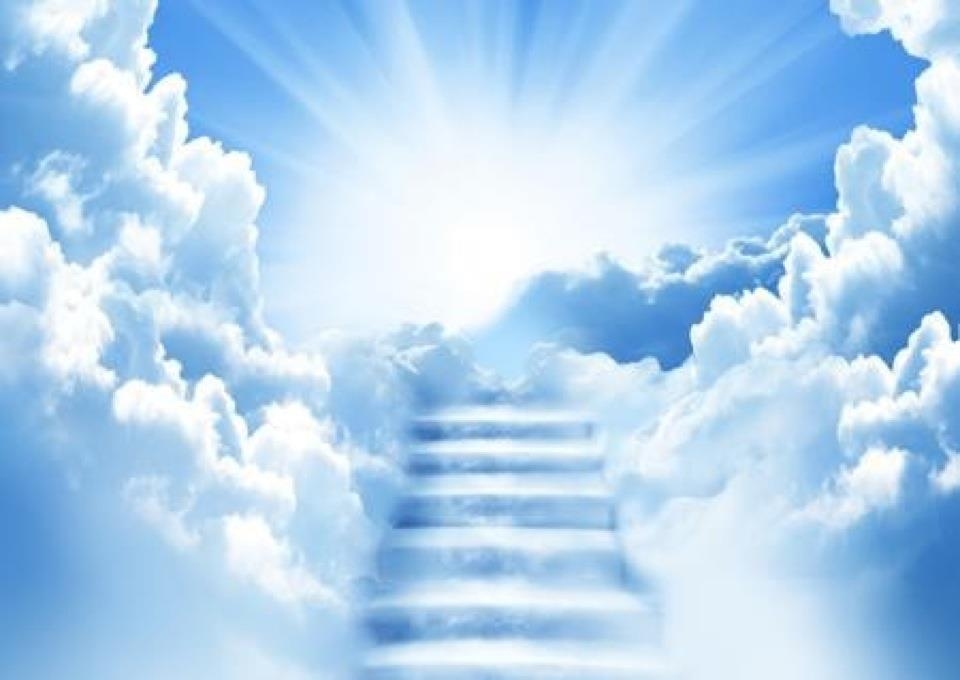 GLORIA
Gloria, gloria a Dios
Gloria, gloria a Dios
Gloria, gloria a Dios
Gloria, gloria a Dios
Por tu inmensa gloria, te alabamos,
Bendecimos tu amor, te adoramos,
Damos gracias al rey celestial,
A Dios bueno, a Dios padre
Gloria a Dios
Gloria, gloria a Dios
Gloria, gloria a Dios
Gloria, gloria a Dios
Gloria, gloria a Dios
Por tu inmensa gloria, te alabamos,
Bendecimos tu amor, te adoramos,
Damos gracias al rey celestial,
A Dios bueno, a Dios padre
Gloria a Dios
Gloria, gloria a Dios
Gloria, gloria a Dios
Gloria, gloria a Dios
Gloria, gloria a Dios
Gloria, gloria a Dios
Job 1, 1.13-22
Hechos de los Apóstoles 4, 32-35
Hechos de los Apóstoles 4, 32-35
Hechos de los Apóstoles 4, 32-35
Hechos de los Apóstoles 4, 32-35
Hechos de los Apóstoles 4, 32-35
Hechos de los Apóstoles 3,13 15.17 19
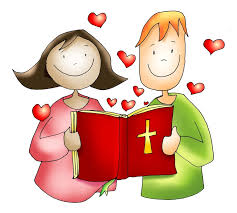 Cantaremos aleluyas, poniéndonos en pie,
elevando nuestras manos, nuestros ojos
 hacia Él.
Corazones que agradecen y que cantan a la vez,
Aleluyas, aleluyas a Yavhé.
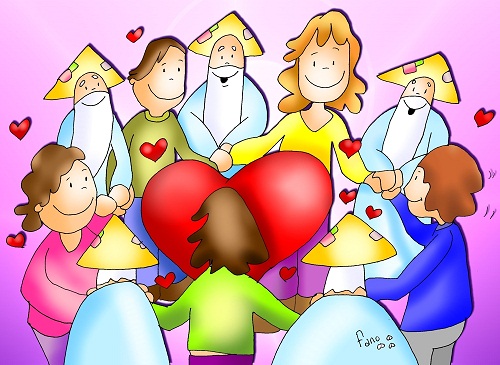 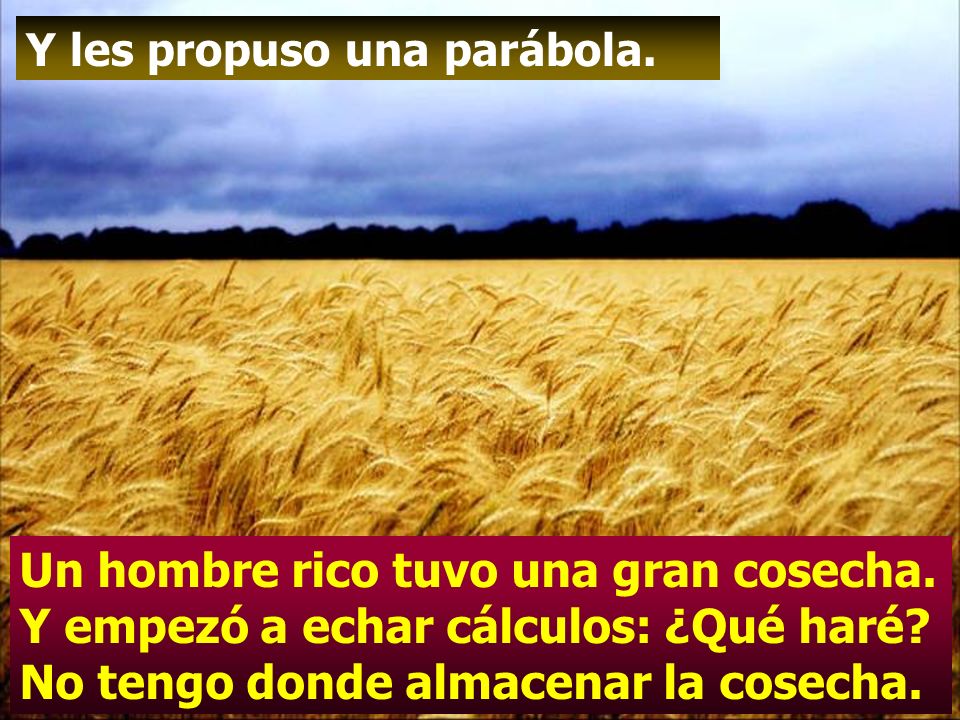 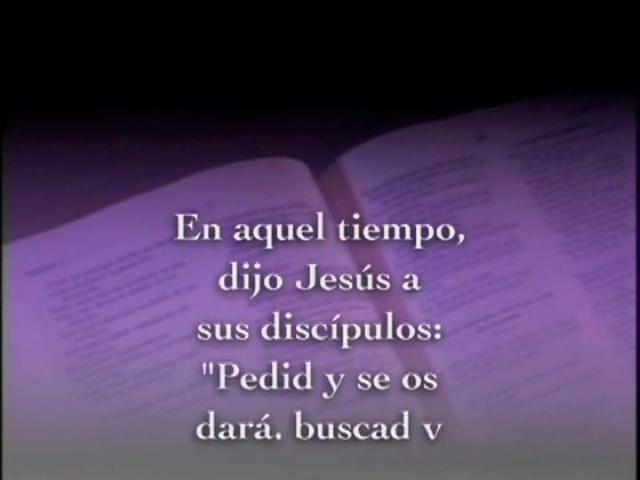 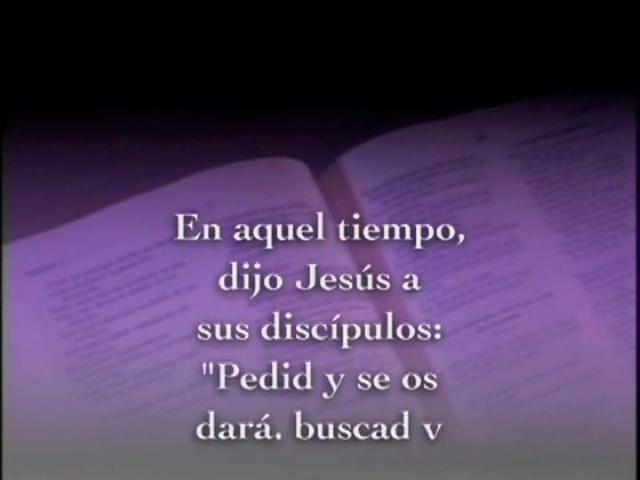 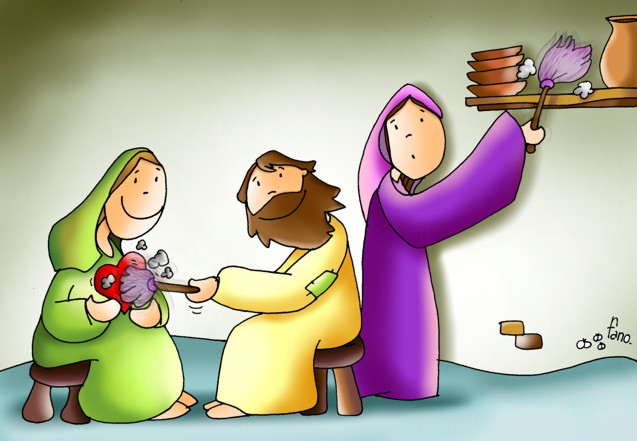 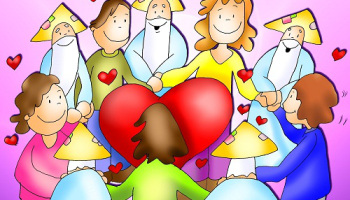 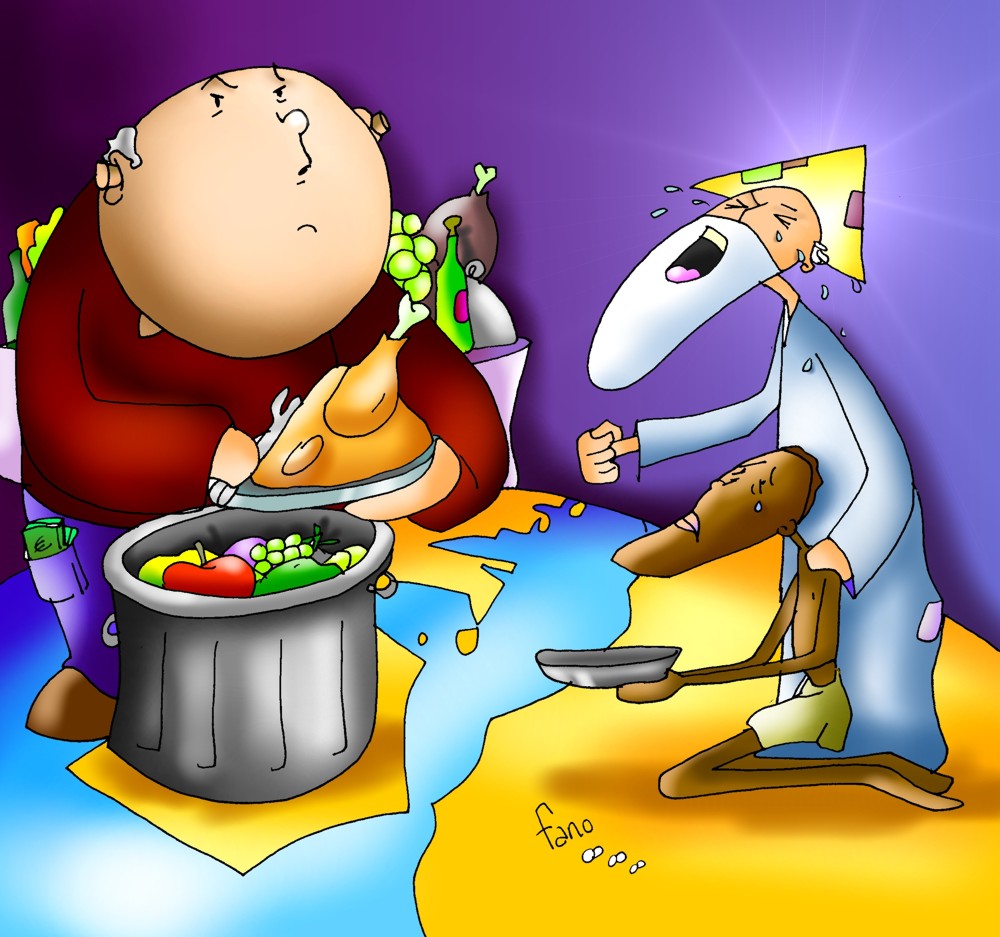 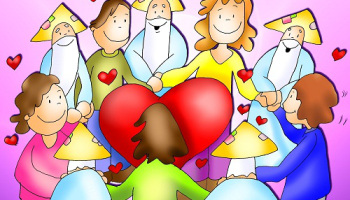 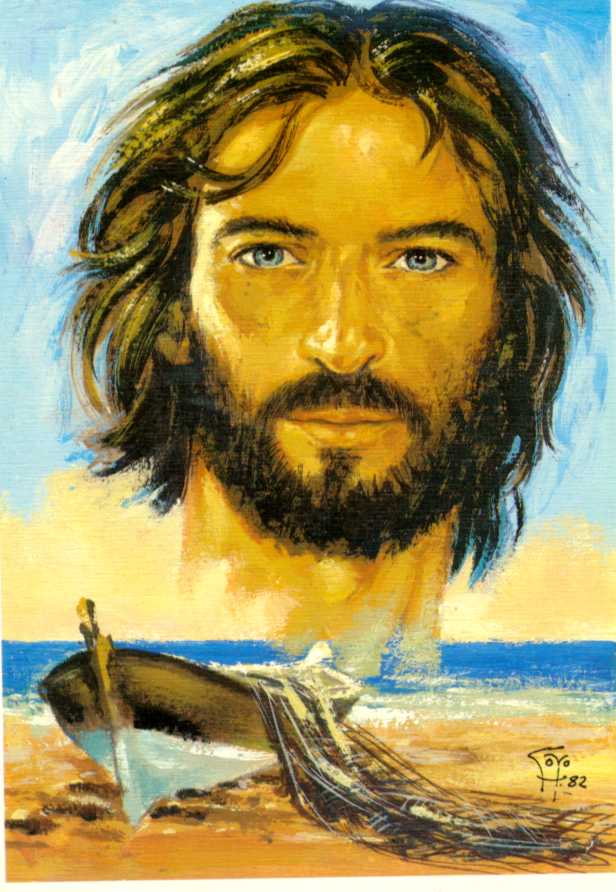 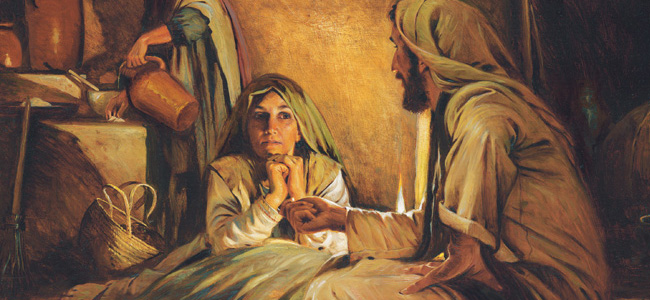 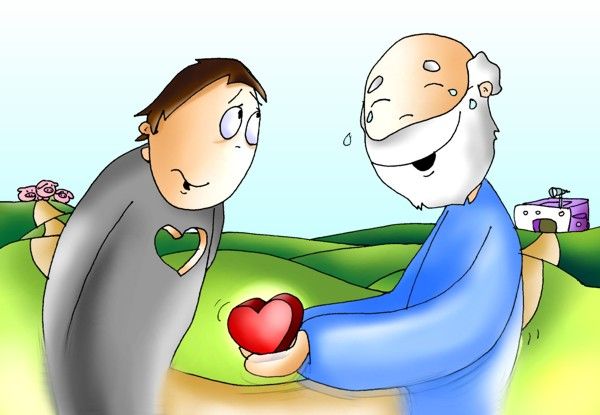 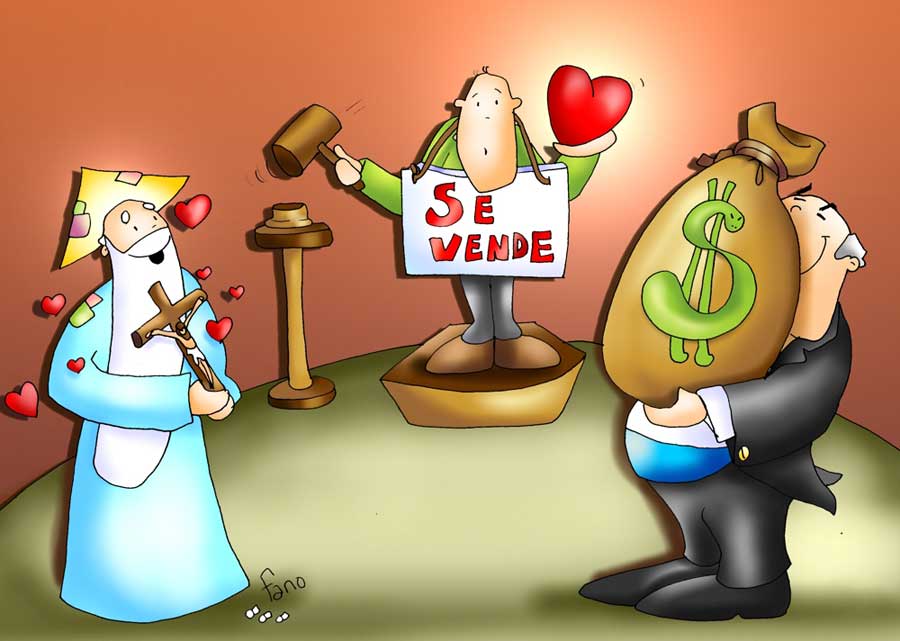 ¡Gracias Padre por la entrega de Jesús!
Con él podemos ofrecernos a Ti
¡Gracias Padre por la entrega de Jesús!
Con él podemos ofrecernos a Ti (BIS)
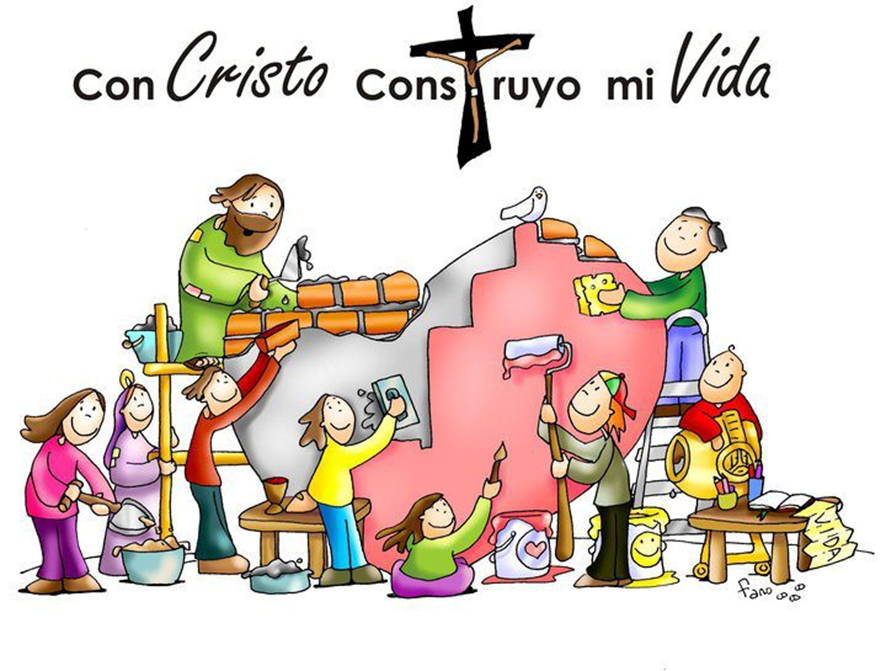 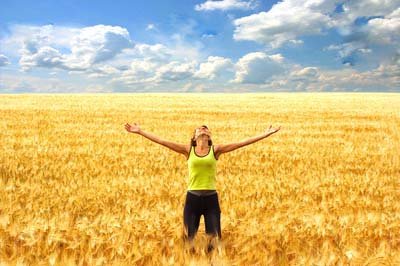 HOSANNA - HEY, HOSANNA -H AHOSANNA - HEY, HOSANNA - HEY, HOSANNA - HAEL ES EL SANTO, EL ES EL HIJO DE MARÍAES EL DIOS DE ISRAEL, EL ES EL HIJO DE DAVIDHOSANNA……
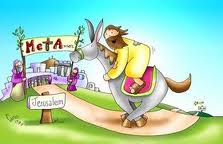 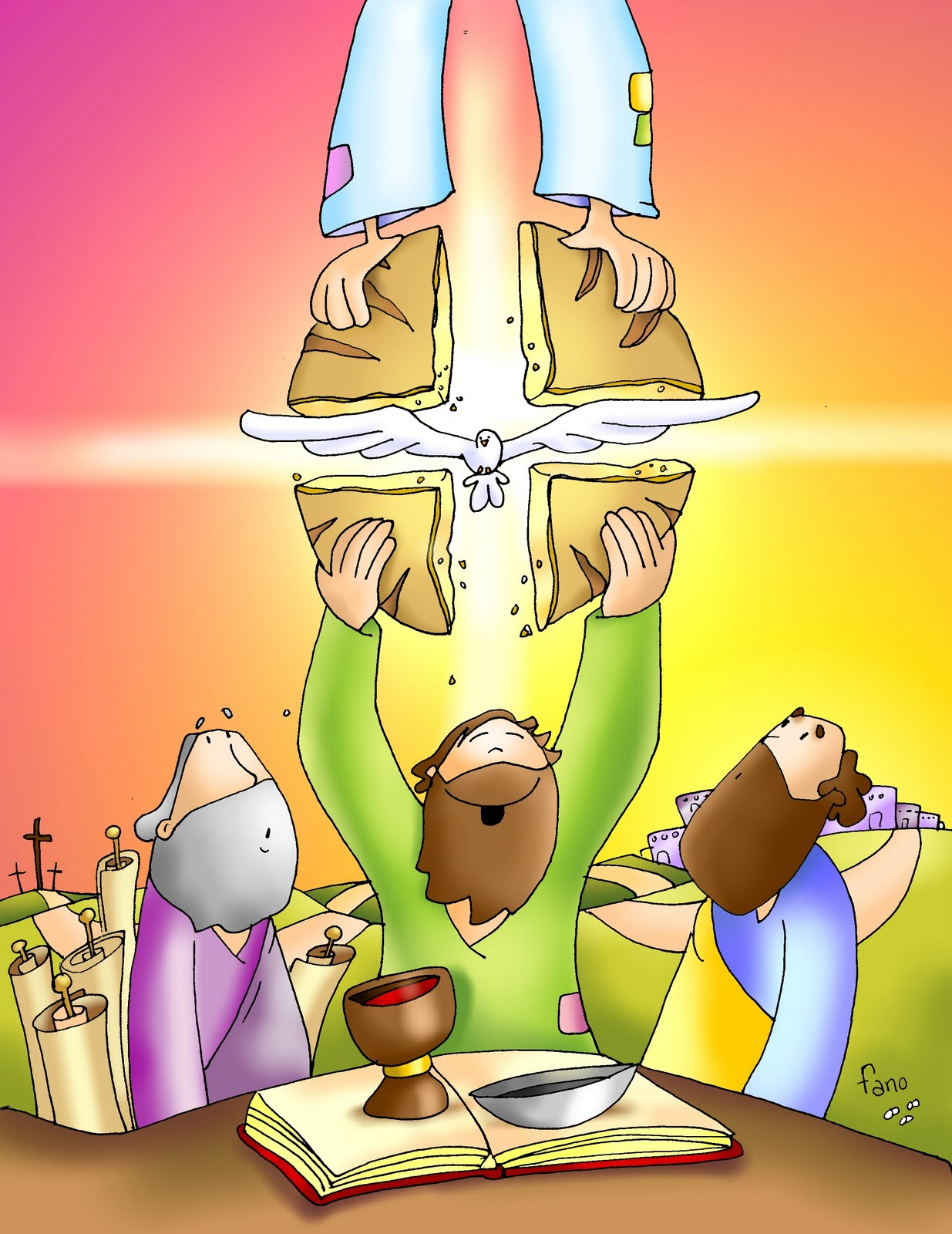 En el mar he oído hoy
Señor tu voz que me llamó
y me pidió que me entregase a mis hermanos
Esa voz me transformó
mi vida entera ya cambió
y solo pienso ahora señor en repetirte
PADRE NUESTRO…….
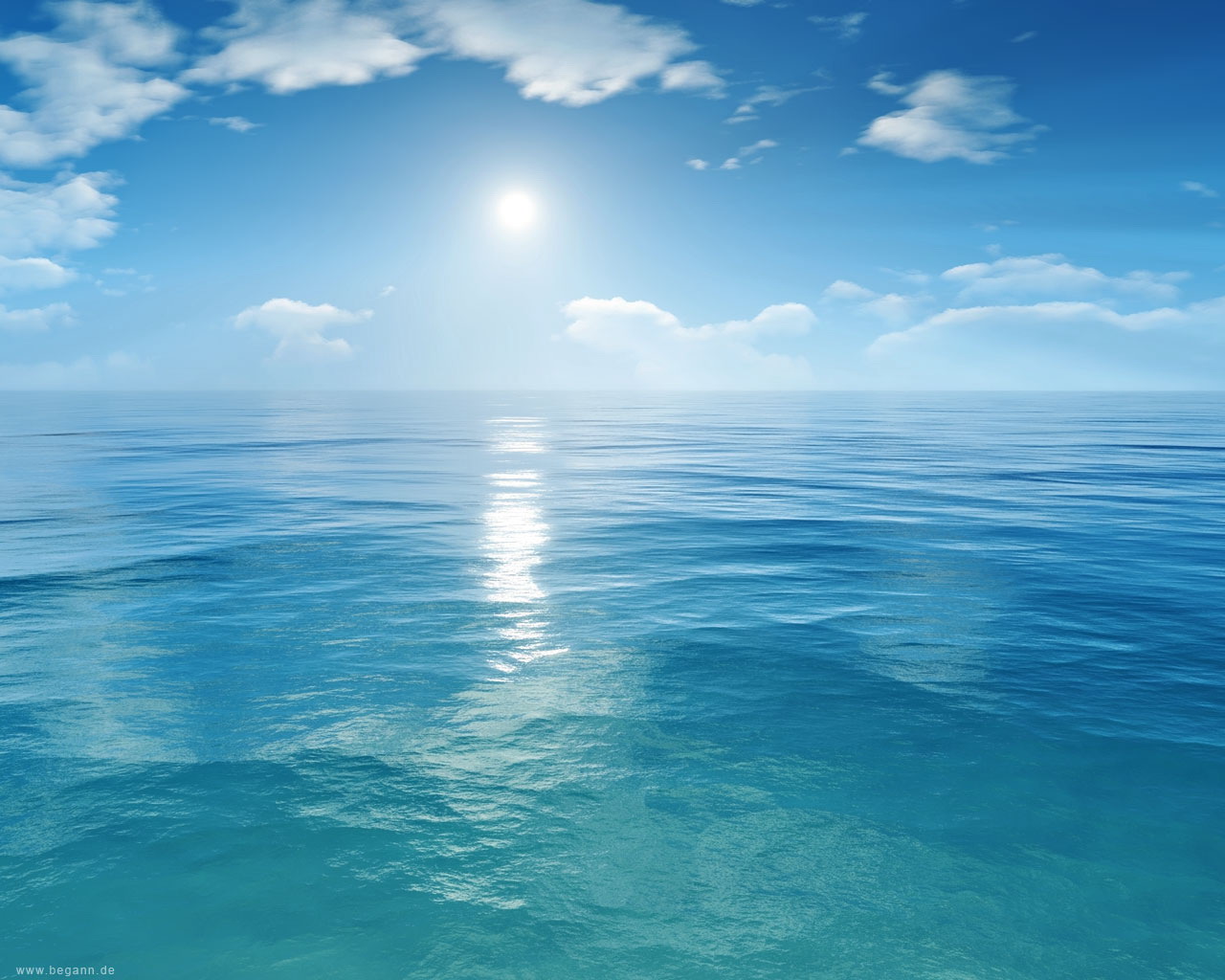 Cuando vaya a otro lugar tendré, Señor, que abandonar  a mi familia, 
a mis amigos, por seguirte. 
Pero sé que, así, algún día podré enseñar tu verdad  a mi hermano, y junto a él yo repetirte. 
PADRE NUESTRO………
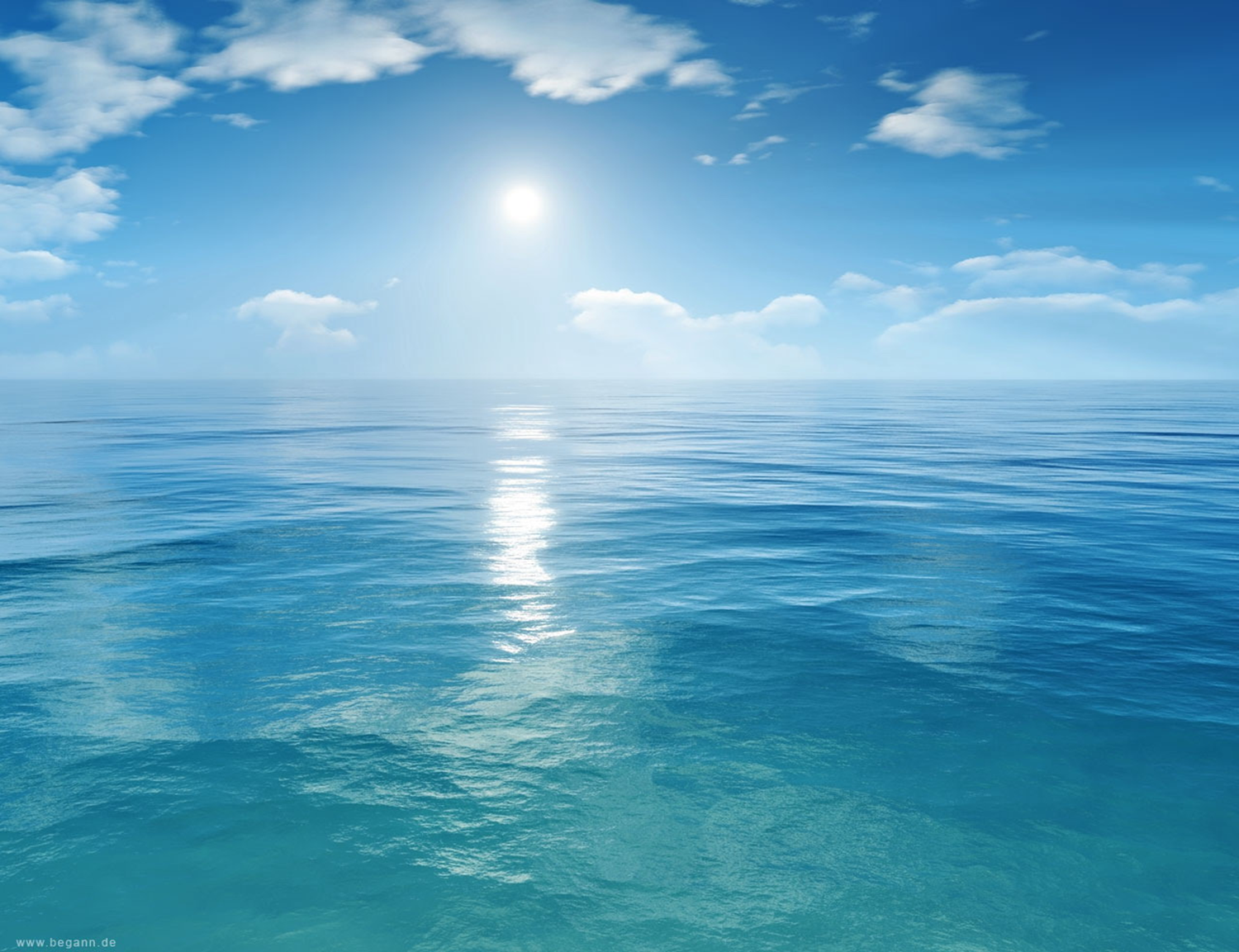 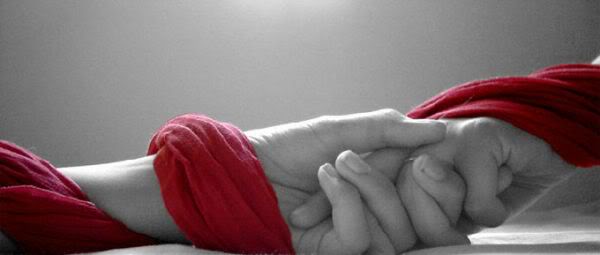 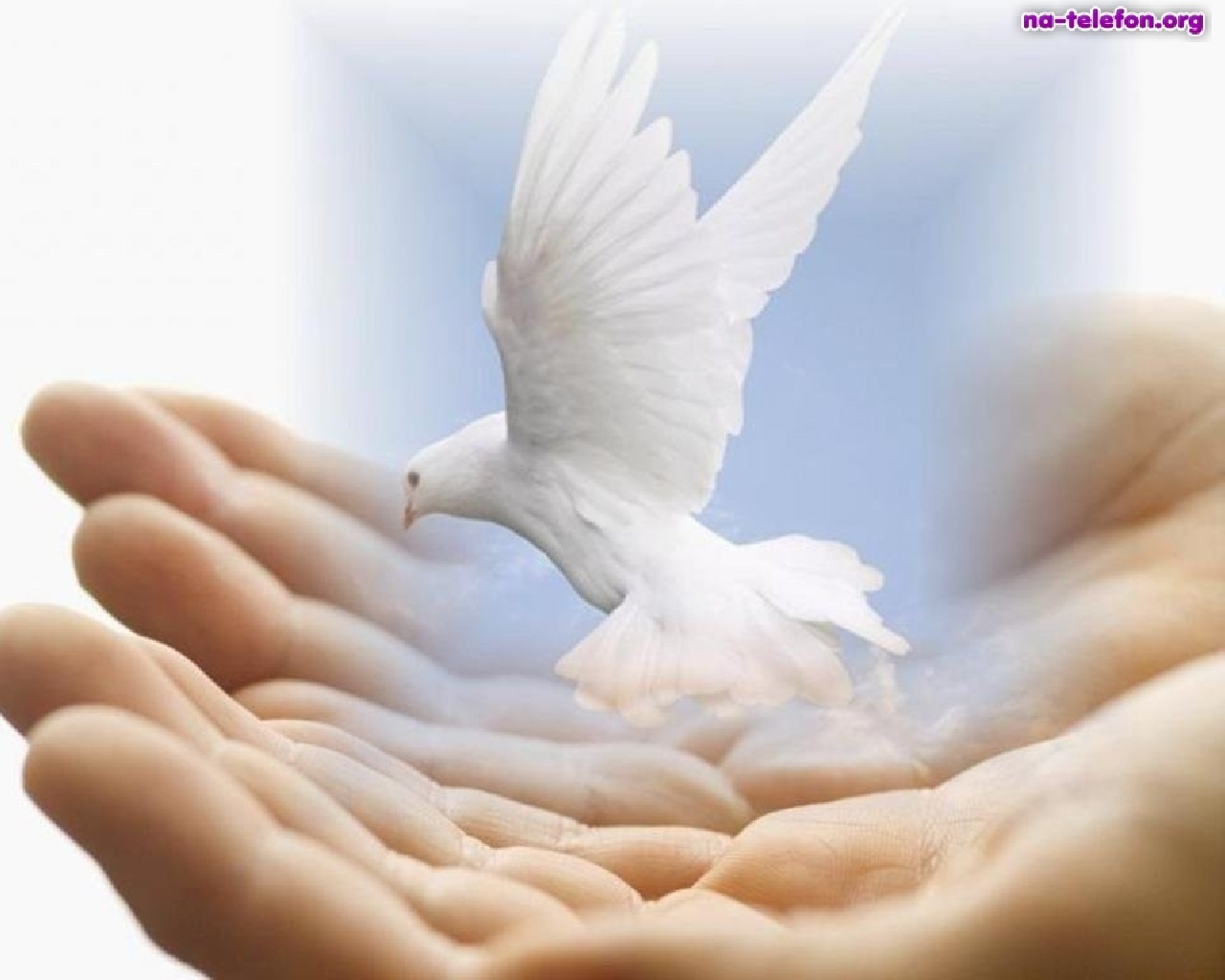 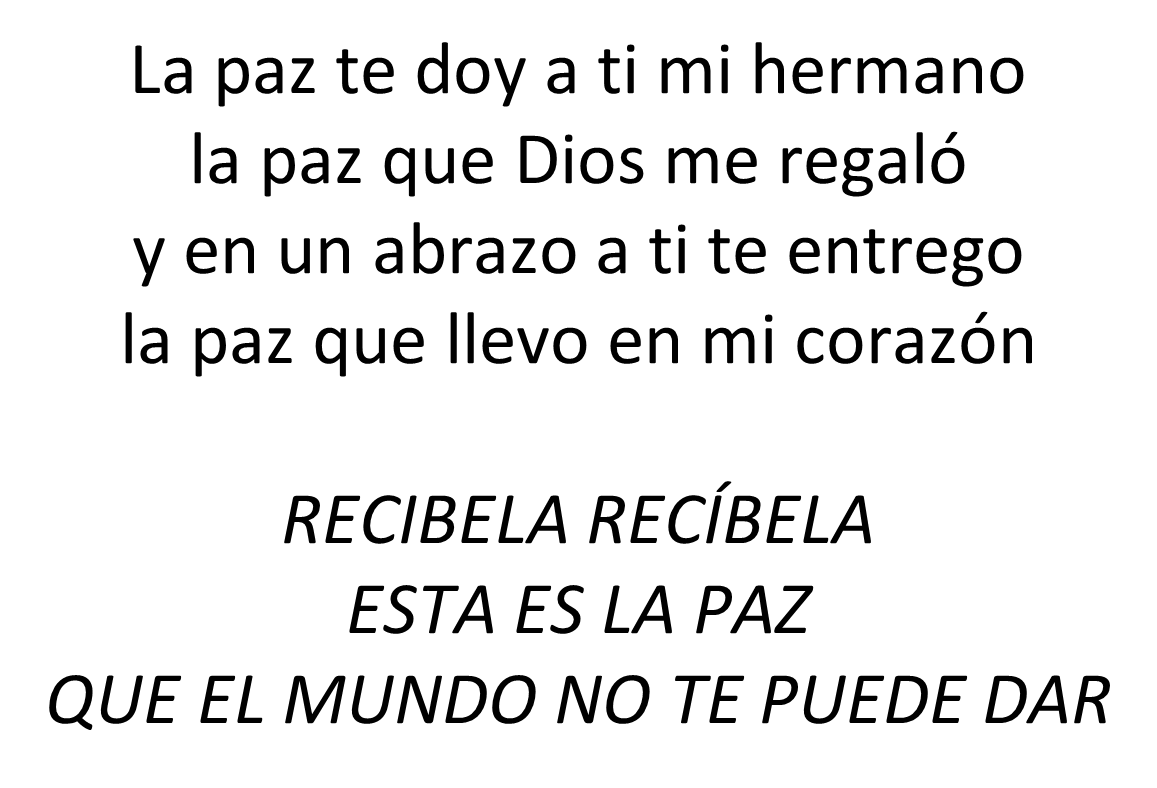 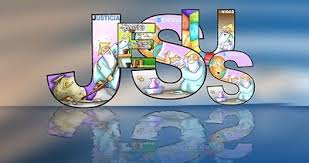 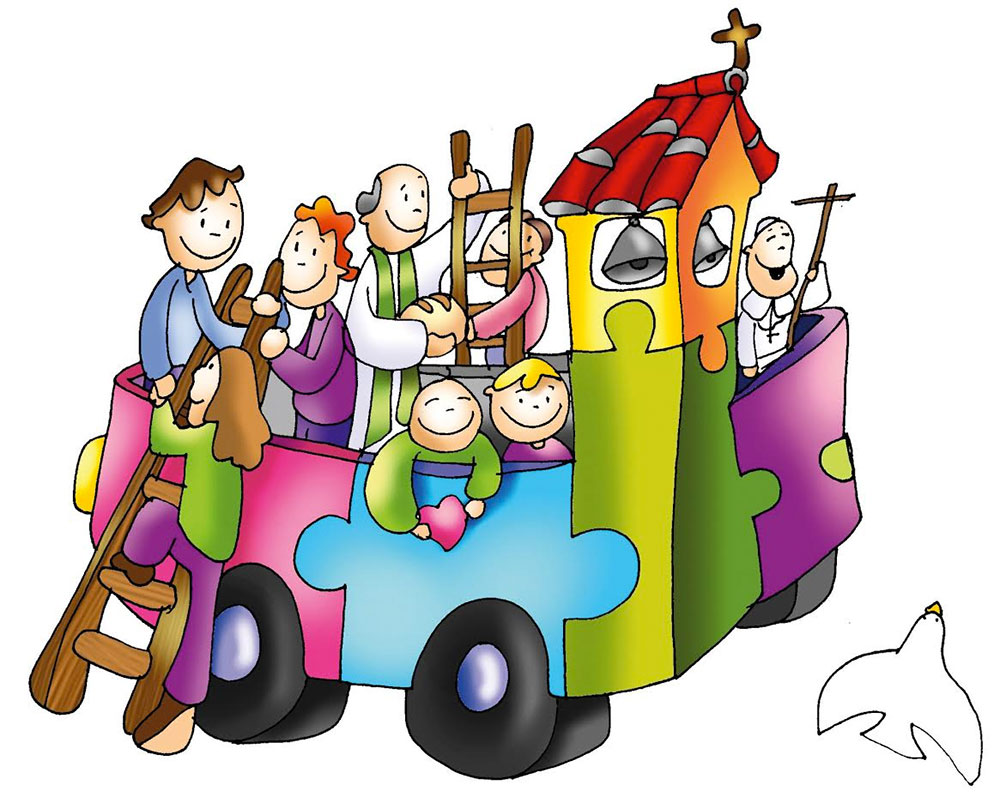 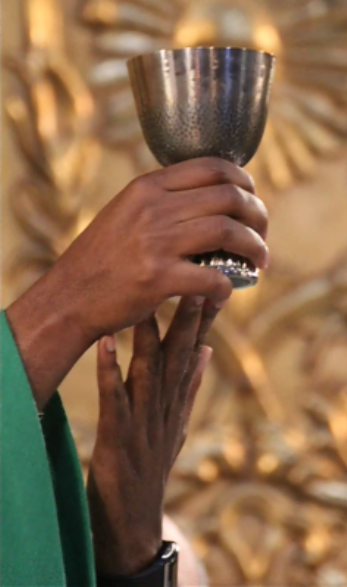 El señor Dios nos amócomo nadie amó jamás,Él nos guía como estrellas cuando no existe la luz,Él nos da todo su amormientras la fracción del panes el pan de la amistadel pan de Dios.
Nº  76
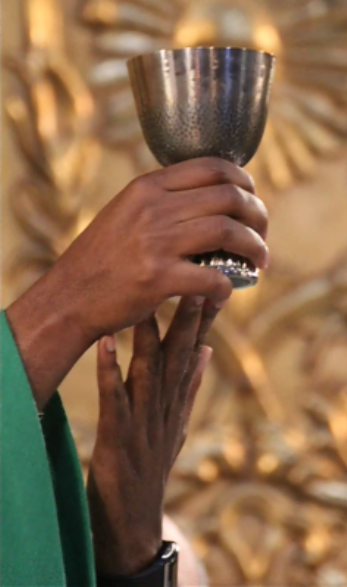 Es mi cuerpo,tomad y comed,esta es mi sangre,tomad y bebed,pues yo soy la vida,yo soy el amor.¡Oh Señor, condúcenoshasta tu amor!
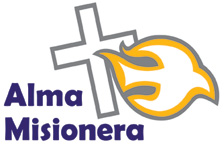 Señor, toma mi vida nueva antes de que la espera desgaste años en mi estoy dispuesta a lo que quieras no importa lo que sea tu llámame a servir Llévame donde los hombres necesiten tus palabras necesiten mis ganas de vivir donde falte la esperanza donde falte la alegría simplemente por no saber de t
i Te doy mi corazón sincero para gritar sin miedo Tu grandeza, Señor Tendré mis manos sin cansancio tu historia entre los labios y fuerza en la oración Llévame donde los hombres necesiten tus palabras necesiten mis ganas de vivir donde falte la esperanza donde falte la alegría simplemente por no saber de ti
Te doy mi corazón sincero para gritar sin miedo Tu grandeza, Señor Tendré mis manos sin cansancio tu historia entre los labios y fuerza en la oración Llévame donde los hombres necesiten tus palabras necesiten mis ganas de vivir donde falte la esperanza donde falte la alegría simplemente por no saber de ti 
Y así en marcha iré cantando por calles predicando lo bello que es tu amor Señor tengo alma misionera condúceme a la tierra que tenga sed de ti

 Llévame donde los hombres necesiten tus palabras necesiten mis ganas de vivir donde falte la esperanza donde falte la alegría simplemente por no saber de ti
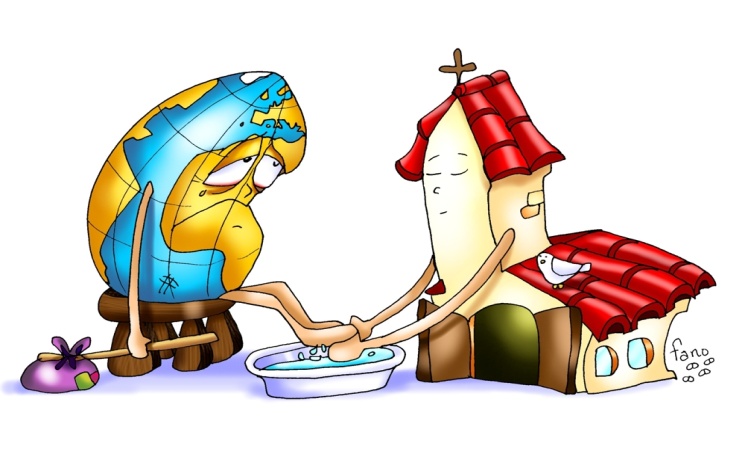 ROMPE A GOLPES TU SILENCIO
Y ECHA TU CANCION AL VIENTO
QUE NO HAY CADENAS QUE CALLEN
LA VOZ DE TU SENTIMIENTO
LA, RA, LA, RA, LA, LA, ...

SI NO CANTAS COMPAÑERO
VES LA MUERTE TE ACORRALA
CANCION QUE NO ES PARA TODOS
NI ES CANCION NI ES ESPERANZA
LA, RA, LA, RA, LA, LA, …
TU CONMIGO Y YO CONTIGO
QUE AHORA TOCA EDIFICAR
TU LE PONDRAS LA PALABRA
Y YO LE PONDRE EL CANTAR

LA, RA, LA, RA, LA, LA, ...

MAS NADIE CANTE VICTORIA
AUNQUE EN EL ESTRIBO ESTE
QUE MUCHOS EN EL ESTRIBO
SE SUELEN QUEDAR DE PIE

LA, RA, LA, RA, LA
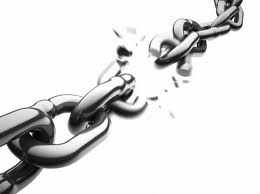 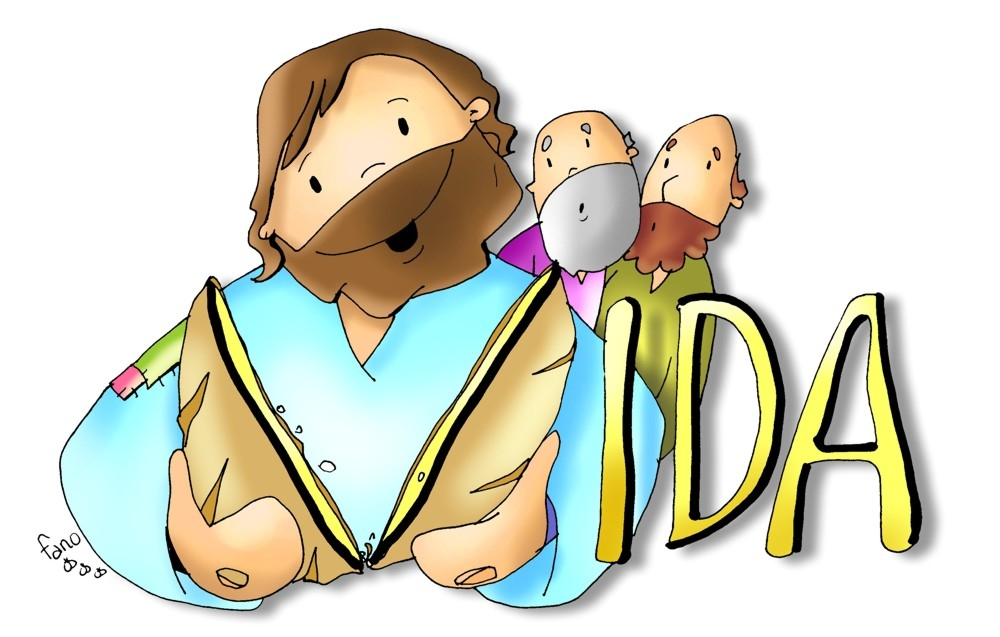 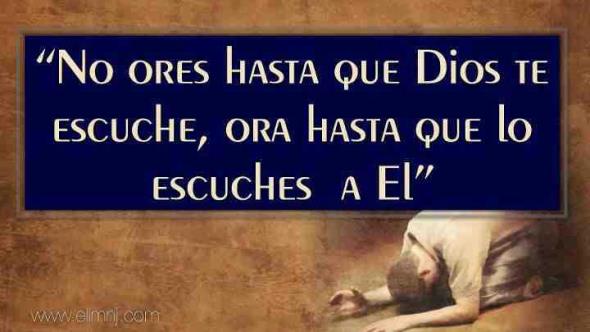 ORACIÓN FINAL:
Querido amigo Jesús,tú  pasaste por el mundohaciendo el bienentre todos los hombres,y nos enseñastea compartir con todos.Lo que somos,lo que tenemos,lo que soñamos,lo que esperamoslo que nos duele ylo que nos alegra.Abre nuestros corazonespara que siempre tendamos la mano al que sufre.Ayúdanos a ver en cada hermano tu rostroque nos llama y nos pide vivir con generosidad,amor y entrega a los demás.
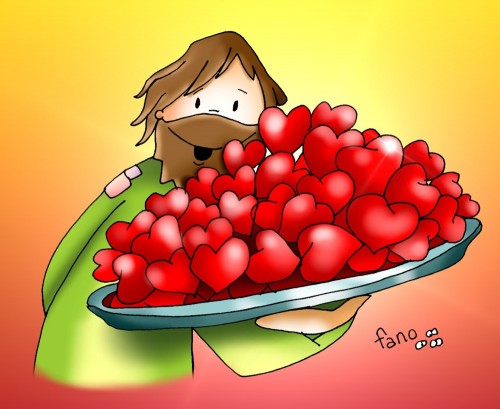 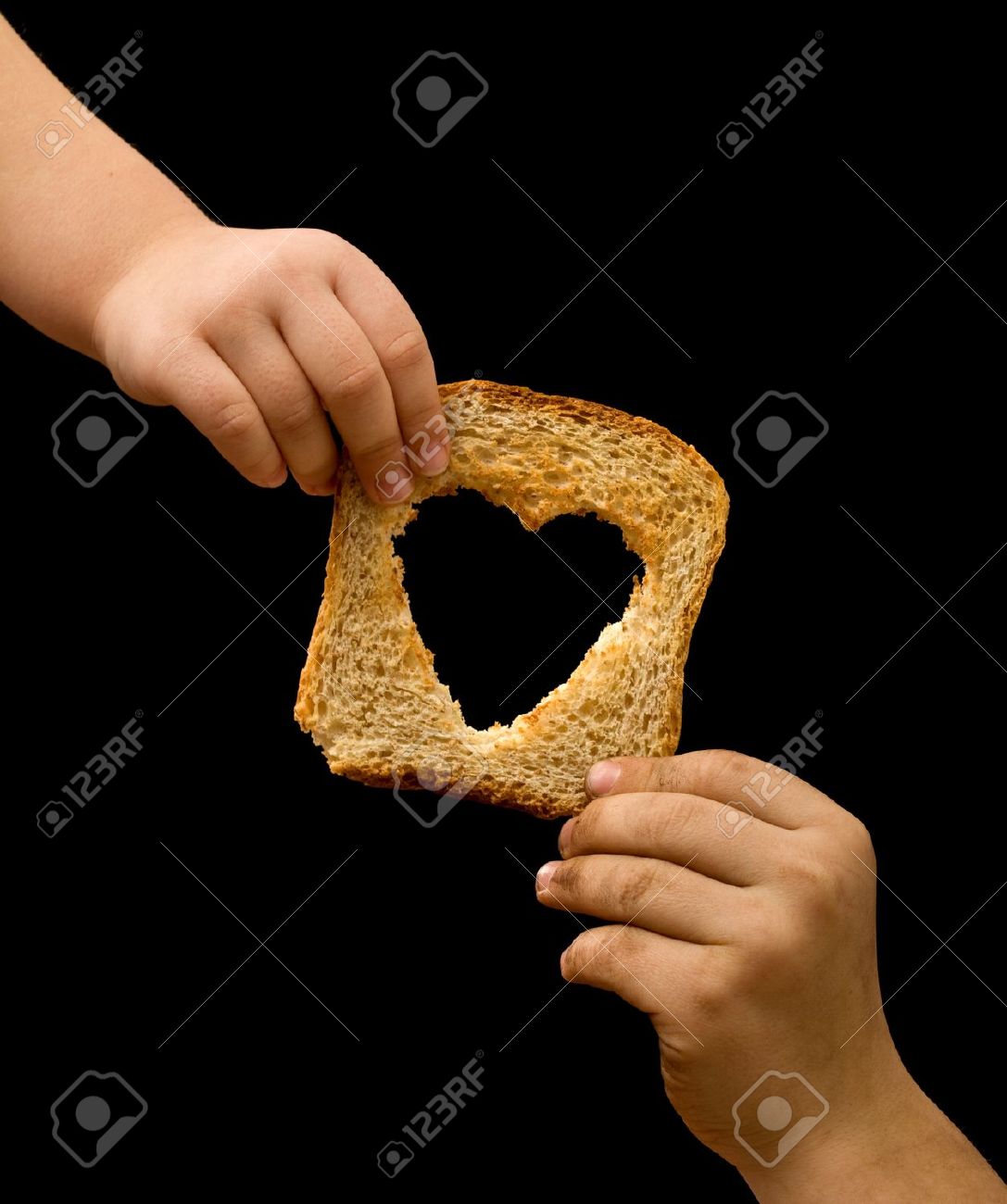